ИМЯ ЧИСЛИТЕЛЬНОЕ КАК ЧАСТЬ РЕЧИ
ИМЯ ЧИСЛИТЕЛЬНОЕ КАК ЧАСТЬ РЕЧИ
Общее значение
а) что обозначает
б) вопросы
2. Морфологические признаки
а) постоянные
б) непостоянные
3. Синтаксическая роль в предложении
ИМЯ ЧИСЛИТЕЛЬНОЕ
ОБОЗНАЧАЕТ:
число (пять, сто);
количество предметов (пять яблок, сто граммов);
порядок предметов при счете (пятый этаж, сотый номер)
ИМЯ ЧИСЛИТЕЛЬНОЕ
ОТВЕЧАЕТ НА ВОПРОСЫ:
КАКОЙ? СКОЛЬКО? 
И ИХ РАЗНОВИДНОСТИ
РАЗРЯДЫ ПО СТРОЕНИЮ
ПРОСТЫЕ – числ. с одним корнем: пять, миллион;
СЛОЖНЫЕ – числ. с двумя (и >) корнями: пятьдесят, пятьсот;
СОСТАВНЫЕ числ. состоят из нескольких слов (двадцать пять)
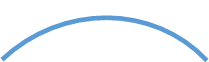 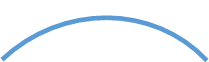 РАЗРЯДЫ ПО ЗНАЧЕНИЮ
количественные                                   порядковые 
     (сколько?)                                             (какой?)
   пять, миллион                                    пятый
Синтаксическая роль
Три девицы под окном пряли поздно вечерком.
Дважды два – четыре.
Разделите шесть на три.
В шестом классе изучается имя числительное.
Занятия начинаются в девять часов.
СПАСИБО ЗА ВНИМАНИЕ